173. Oh, Yo Quiero Andar Con Cristo
Oh, yo quiero andar con Cristo,
Quiero oír su tierna voz,
Meditar en su Palabra,
Siempre andar de Él en pos,
Consagrar a Él mi vida,
Cumplir fiel su voluntad;
Y algún día con mi Cristo
Gozaré la claridad.

Coro:
¡Oh, yo quiero andar con Cristo!
¡Oh, yo quiero vivir con Cristo!
¡Oh, yo quiero morir con Cristo!
Quiero serle un testigo fiel.
2. Oh, yo quiero andar con Cristo,
Él vivió en santidad;
En la Biblia yo lo leo,
Y yo sé que es la verdad.
Cristo era santo en todo,
El Cordero de la cruz,
Y yo anhelo ser cristiano,
Seguidor de mi Jesús.

Coro:
¡Oh, yo quiero andar con Cristo!
¡Oh, yo quiero vivir con Cristo!
¡Oh, yo quiero morir con Cristo!
Quiero serle un testigo fiel.
3. Oh, yo quiero andar con Cristo,
De mi senda Él es la luz.
Dejaré el perverso mundo y
Cargaré aquí mi cruz.
Este mundo nada ofrece,
Cristo ofrece salvación;
Y es mi única esperanza
Gozar vida eterna en Sión.

Coro:
¡Oh, yo quiero andar con Cristo!
¡Oh, yo quiero vivir con Cristo!
¡Oh, yo quiero morir con Cristo!
Quiero serle un testigo fiel.
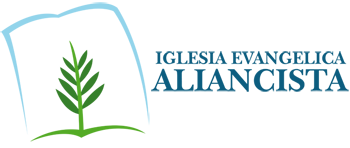